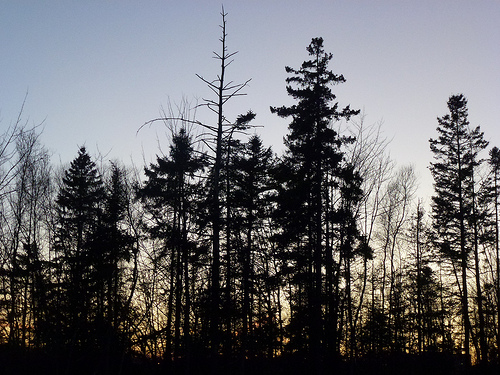 The Role of Educator in a Networked World
Stephen Downes, November 8, 2011
for EC&I 831: Social Media & Open Education, Alec Couros
Recent Work 
- the development of online learning software, such as gRSShopper, Synergic3, and Plearn
- offering a series of open online courses, such as CCK08 and 09, CritLit, and PLENK, Change11
- theorizing around the idea of connective knowledge and learning communities
- writing OLDaily, giving talks, attending conferences (input input input)
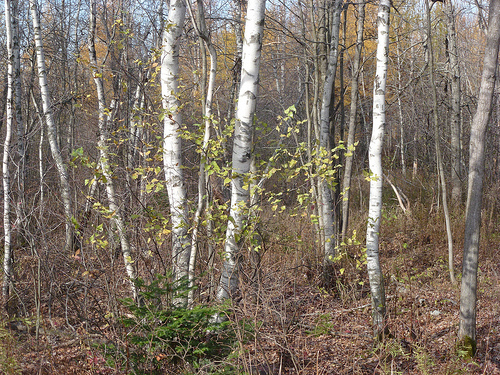 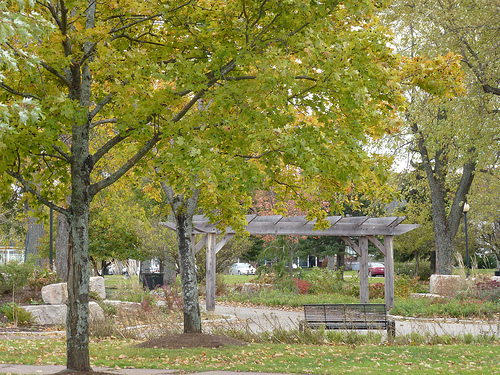 This Approach:
-   emphasizes open learning and learner autonomy
argues that course content is merely a tool employed to support learning, rather than the object of learning
promotes a pedagogy of learning by engagement and activity within an authentic learning community
fosters a wider and often undefined set of competencies
exercises in activities requiring those competencies
grows knowledge rather than to transfer or construct knowledge through cognitive processes
Major Underlying Theme:
- the role of the educator will change dramatically
- not a ‘sage on the stage’
- neither merely that of the ‘guide by the side’
- students need to be able to look to prototypes on which to model their own work
the instructor, therefore, is required to take an active role in the disciplinary or professional community, demonstrating tactics and techniques, and modeling the approach, language and world view of a successful practitioner.
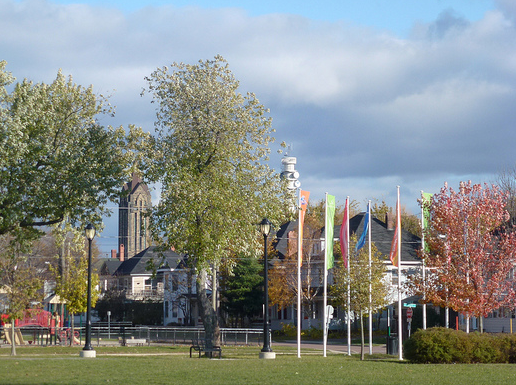 Some Examples
Free Video Lectures http://freevideolectures.com/ 
Roots and Shoots http://www.rootsandshoots.org/campaigns 
Challenge Based Learning http://ali.apple.com/cbl/ 
Serialized Courses http://course.downes.ca 
Khan Academy http://www.khanacademy.org/
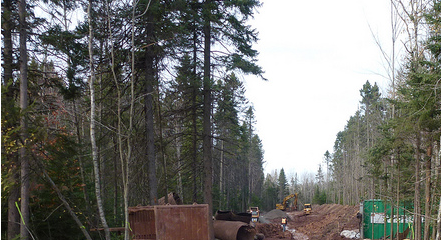 Something changes...
It no longer makes sense to talk of ‘the instructor’
Contemporary online learning posits ‘course teams’, but even this is too narrow
Dozens of roles need to be filled
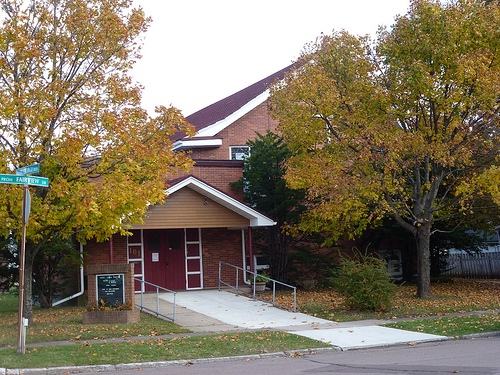 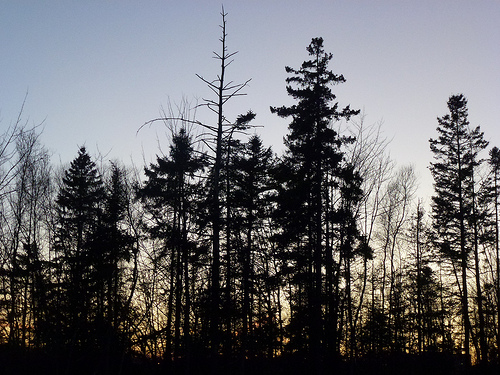 The Roles:
The Learner
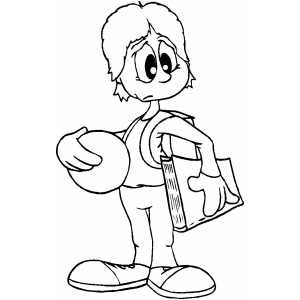 What is it?






Examples




Who Does It?
Image: http://www.freeprintablecoloringpages.net/showcover/School/Sad_Student
The Collector
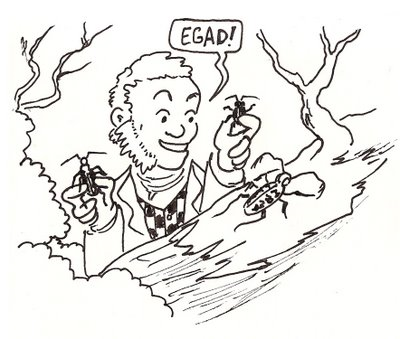 What is it?






Examples




Who Does It?
Image: http://satisfactorycomics.blogspot.com/2009/02/darwin-cartoons-for-darwins-200th.html
The Curator
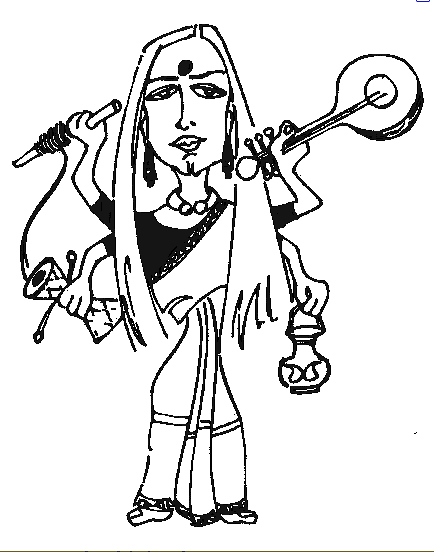 What is it?






Examples




Who Does It?
Image: http://www.indiaifa.org/stafftrusteearticle.asp?id=171
The Alchemist
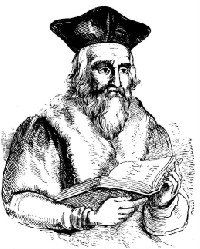 What is it?






Examples




Who Does It?
Image: http://heterodoxology.wordpress.com/2010/05/29/an-etiology-of-angelic-vision-article-on-john-dee-and-edward-kelly-in-aries/
The Programmer
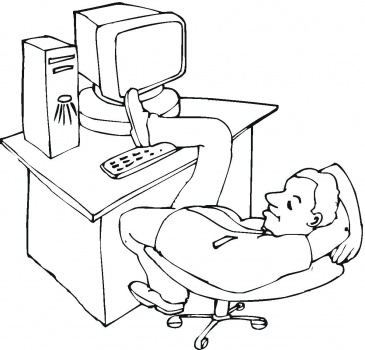 What is it?






Examples




Who Does It?
Image: http://www.supercoloring.com/pages/lazy-programmer/
The Salesperson
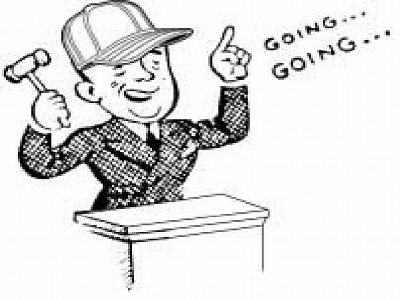 What is it?






Examples




Who Does It?
Image: http://therealestateloungechicago.com/2009/11/21/chicago-south-loop-condo-auction/
The Convener
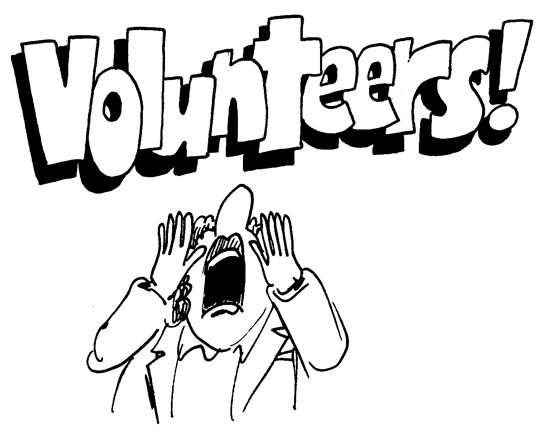 What is it?






Examples




Who Does It?
Image: http://www.coneinc.com/content2028
The Coordinator
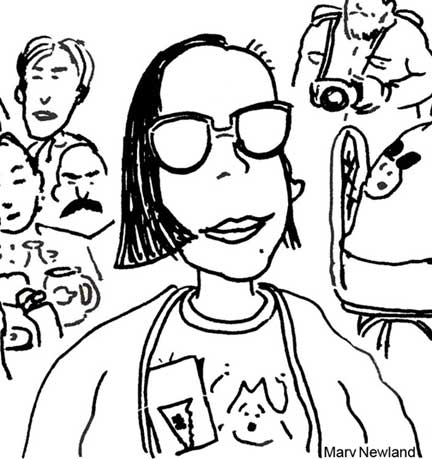 What is it?






Examples




Who Does It?
Image: http://www.primopix.com/biography.shtml
The Designer
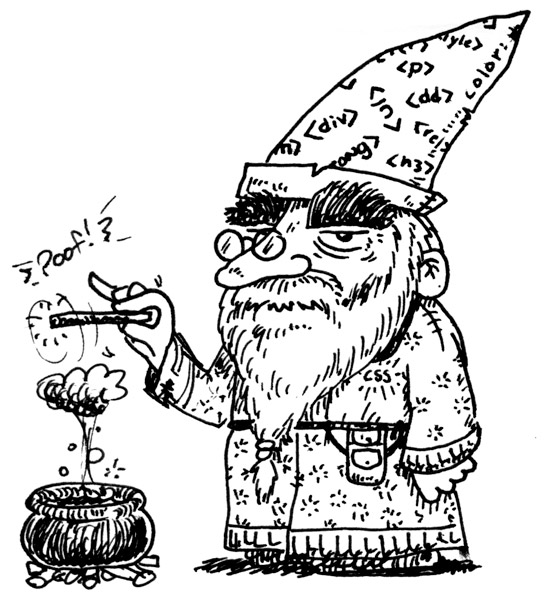 What is it?






Examples




Who Does It?
Image: http://illustration-design.blogspot.com/2008/12/caricatures-of-design-forum.html
The Coach
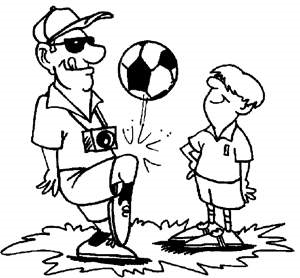 What is it?






Examples




Who Does It?
Image: http://printables.kaboose.com/soccer-cartoon.html
The Agitator
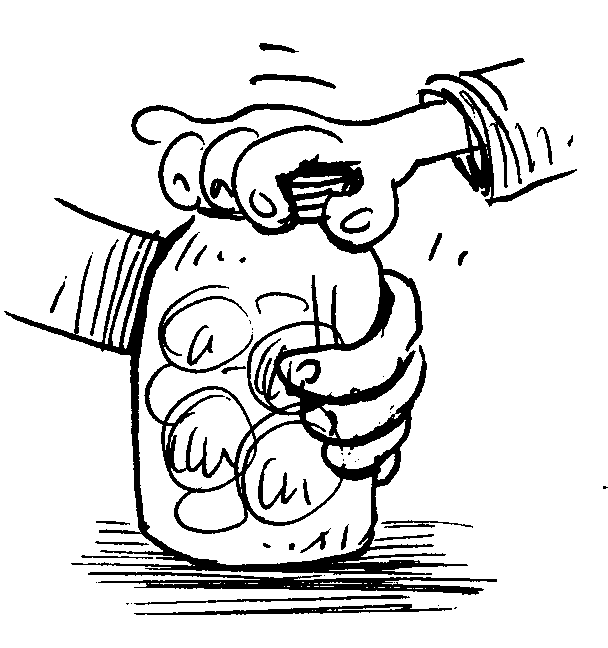 What is it?






Examples




Who Does It?
The Facilitator
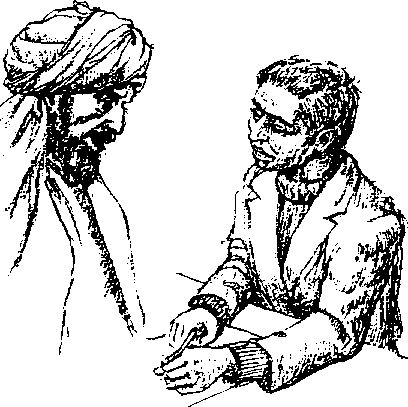 What is it?






Examples




Who Does It?
Image: http://www.fao.org/docrep/t0807e/t0807e04.htm
Tech Support
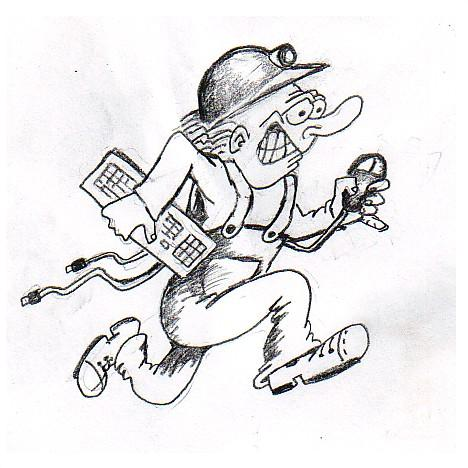 What is it?






Examples




Who Does It?
Image: http://www.jroller.com/mert/entry/a_day_of_a_software
The Moderator
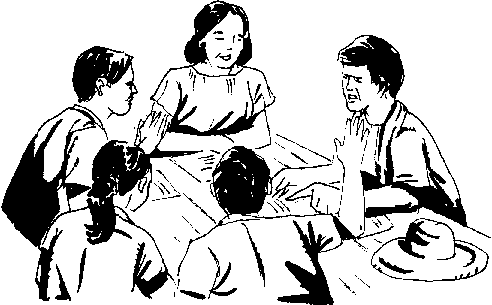 What is it?






Examples




Who Does It?
Image: http://scintillatingly-astute.blogspot.com/
The Critic
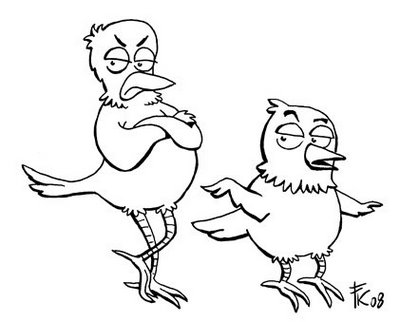 What is it?






Examples




Who Does It?
Image: http://frankkennedysillustrations.blogspot.com/2008_10_01_archive.html
The Lecturer
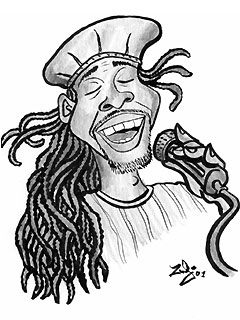 What is it?






Examples




Who Does It?
Image: http://kajsaha.com/2009/05/kojo-antwi-and-accomodation-in-ghana/
The Demonstrator
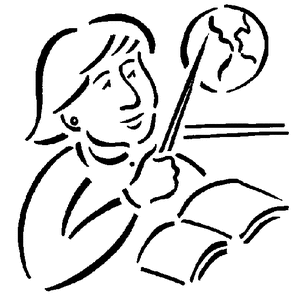 What is it?






Examples




Who Does It?
Image: http://www.aryadevi.co.cc/2010/10/bagaimana-gaya-guru-idealnya.html
The Mentor
What is it?






Examples




Who Does It?
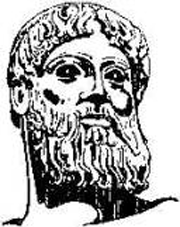 Image: http://www.sinigaglia.com/drstest5/page38/page38.html
The Connector
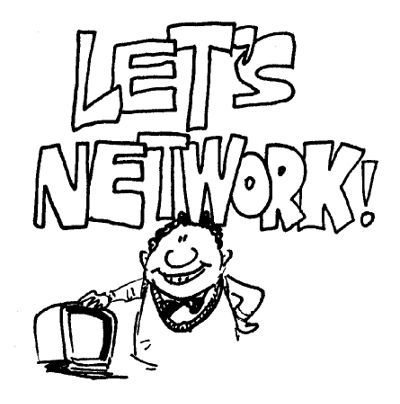 What is it?






Examples




Who Does It?
Image: http://blogs.rediff.com/balanmangudi/
The Theorizer
What is it?






Examples




Who Does It?
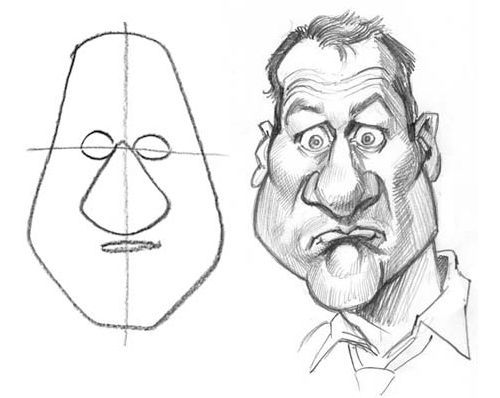 Image: http://www.smashingmagazine.com/2009/09/08/50-clever-tutorials-and-techniques-on-traditional-drawing/
The Sharer
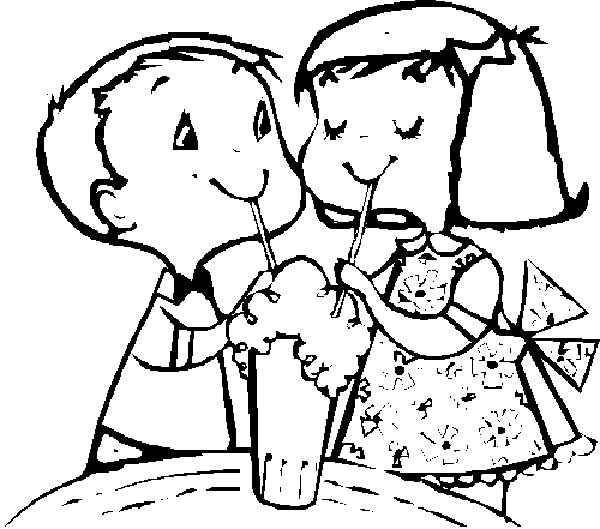 What is it?






Examples




Who Does It?
Image: http://www.kookerkids.com/Coloring/color_3_sharing.htm
The Evaluator
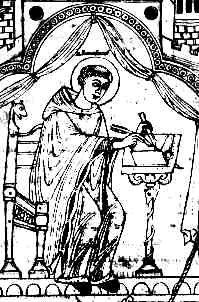 What is it?






Examples




Who Does It?
Image: http://www.powayusd.com/teachers/dsykes/viking_age_archaeology_on_the_is.htm
The Bureaucrat
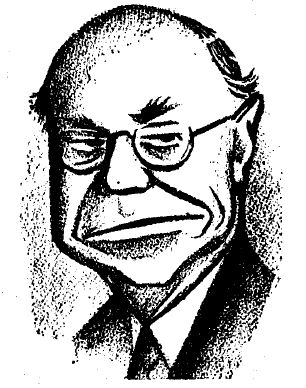 What is it?






Examples




Who Does It?
Image: http://www.marxists.org/history/etol/writers/kerry/1955/xx/aflciomerger.htm